1
Unidad Especial
Regula Tu Barrio
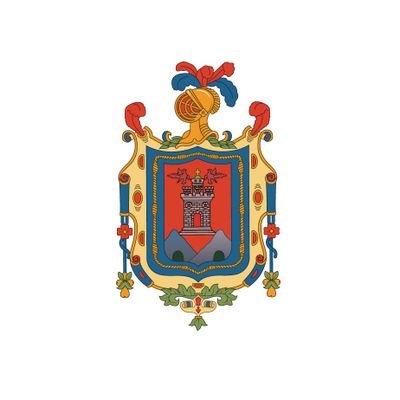 #RegulaTu Barrio
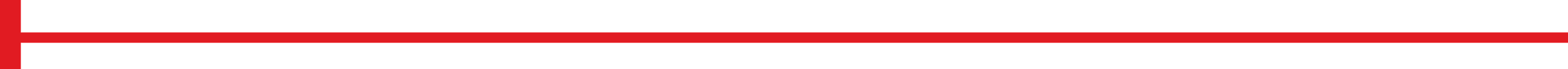 ASENTAMIENTO HUMANO DE HECHO Y CONSOLIDADO DE INTERES SOCIAL DENOMINADO : COMITÉ PRO MEJORAS DEL BARRIO “ESMERALDAS”
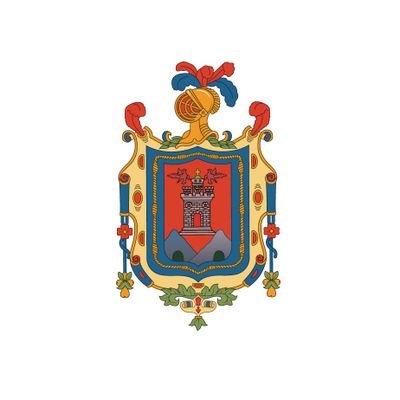 #RegulaTu Barrio
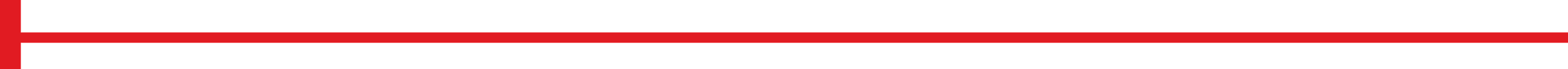 ASENTAMIENTO HUMANO DE HECHO Y CONSOLIDADO DE INTERÉS SOCIAL DENOMINADO BARRIO COMITÉ PRO MEJORAS DEL BARRIO “ESMERALDAS”
ADMINISTRACIÓN  ZONAL:  LA DELICIA -  PARROQUIA: COMITÉ DEL PUEBLO
INFORMACIÓN DEL ASENTAMIENTO:
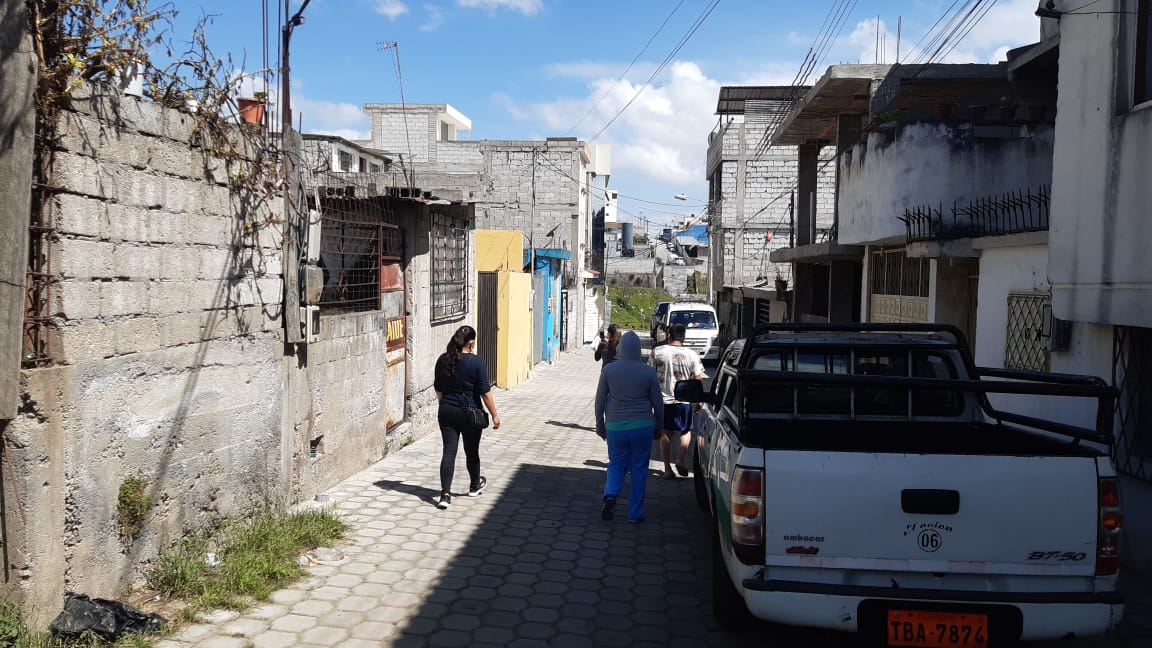 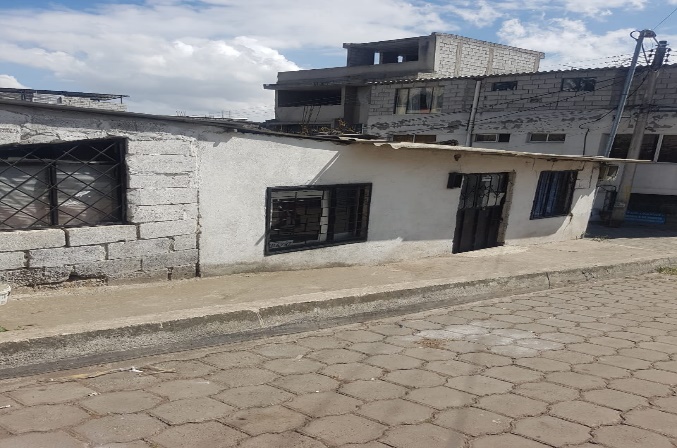 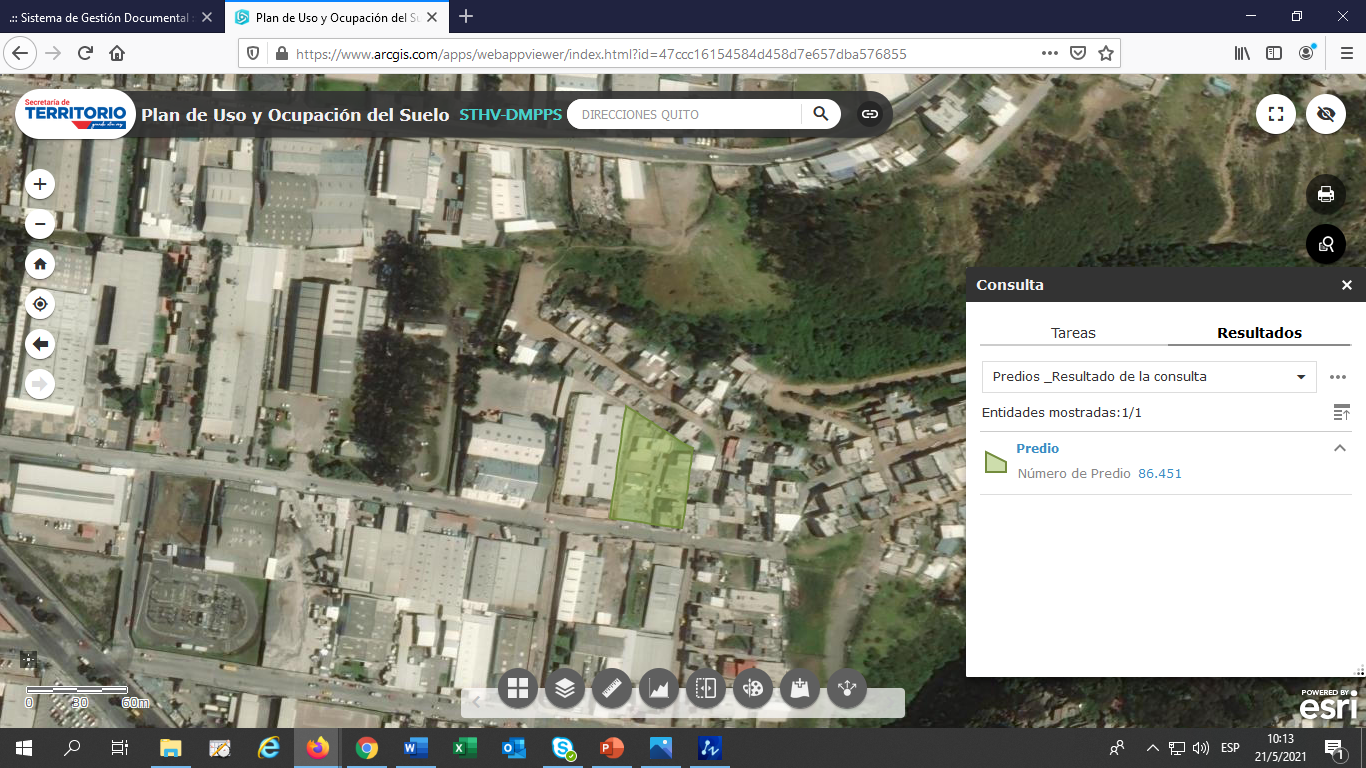 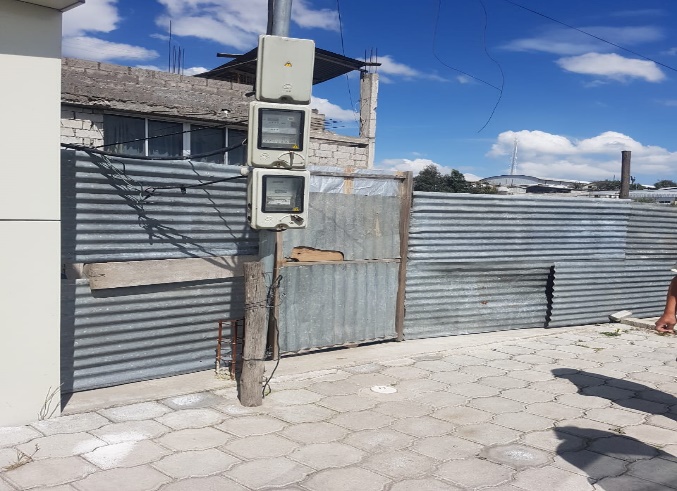 DE LOS NOGALES
Calle N66A de las Avellanas
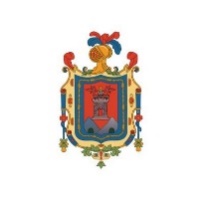 #RegulaTu Barrio
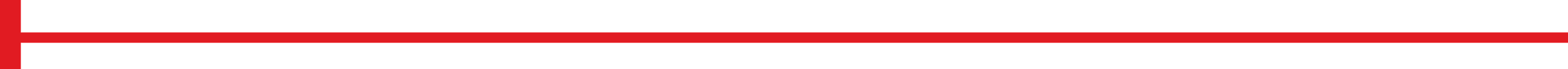 ASENTAMIENTO HUMANO DE HECHO Y CONSOLIDADO DE INTERÉS SOCIAL DENOMINADO BARRIO COMITÉ PRO MEJORAS DEL BARRIO “ESMERALDAS”
ADMINISTRACIÓN  ZONAL:  LA DELICIA -  PARROQUIA: COMITÉ DEL PUEBLO
ÁREAS VERDES CERCANAS AL ASENTAMIENTO:
AHHYC ESMERALDAS
LEYENDA:
ÁREA VERDE / EQUIPAMIENTO
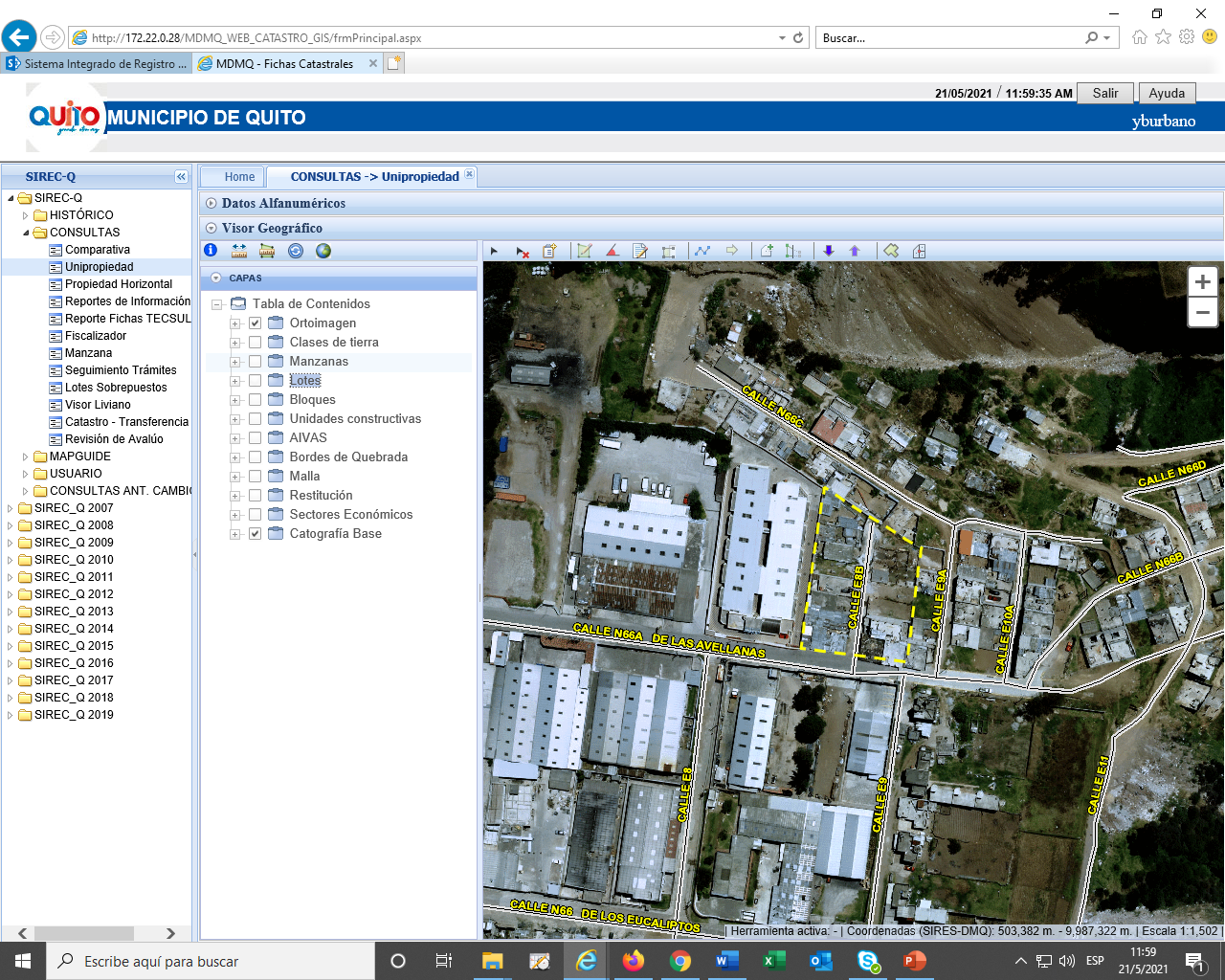 DISTANCIA
Calle José E19D
ÁREA VERDE
AHHyC
50 m distancia
ÁREA VERDE 
CERCANA
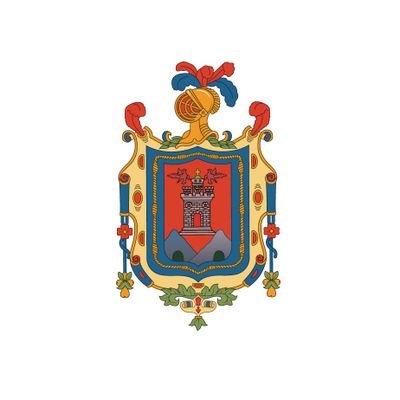 #RegulaTu Barrio
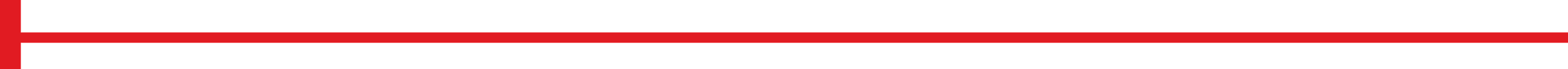 ASENTAMIENTO HUMANO DE HECHO Y CONSOLIDADO DE INTERÉS SOCIAL DENOMINADO BARRIO COMITÉ PRO MEJORAS DEL BARRIO “ESMERALDAS”
ADMINISTRACIÓN  ZONAL:  LA DELICIA -  PARROQUIA: COMITÉ DEL PUEBLO
ZONIFICACIÓN:
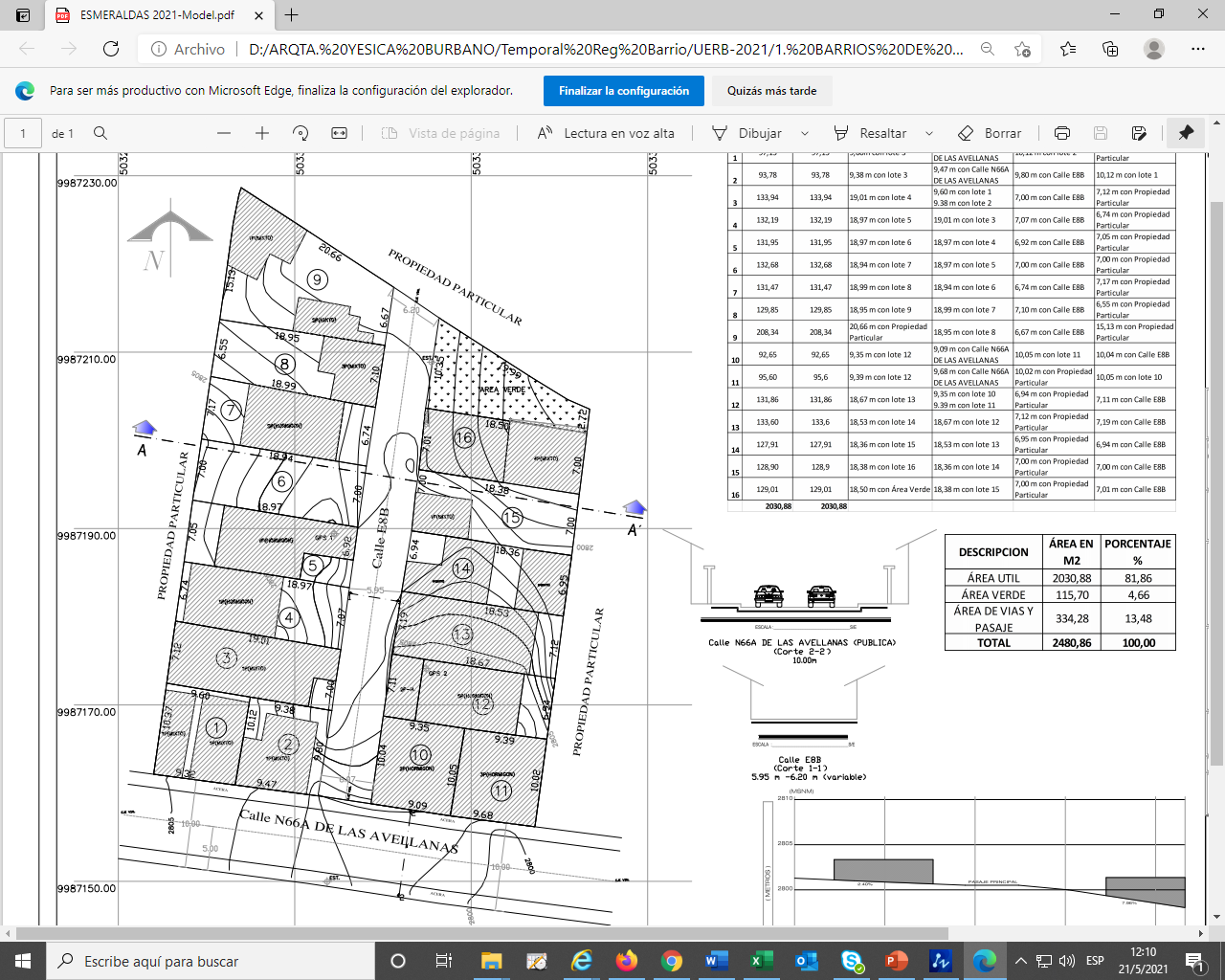 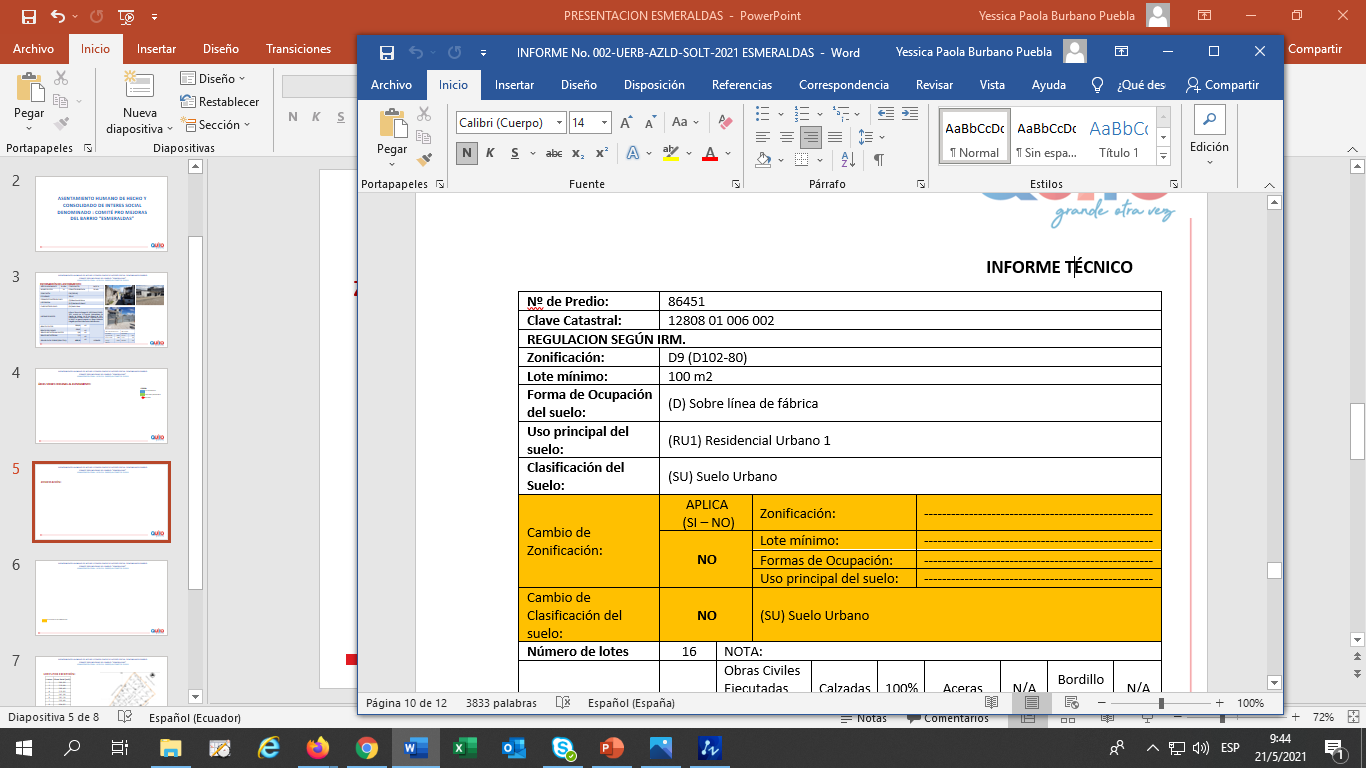 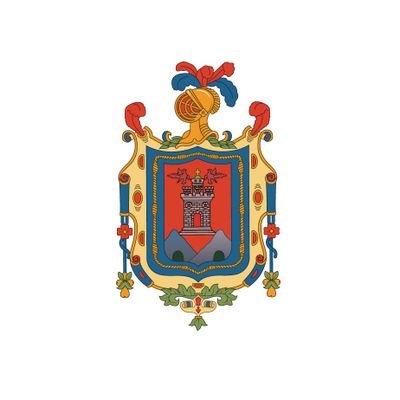 #RegulaTu Barrio
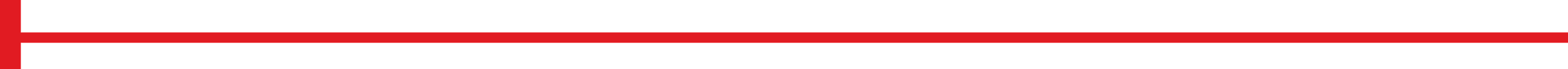 ASENTAMIENTO HUMANO DE HECHO Y CONSOLIDADO DE INTERÉS SOCIAL DENOMINADO BARRIO COMITÉ PRO MEJORAS DEL BARRIO “ESMERALDAS”
ADMINISTRACIÓN  ZONAL:  LA DELICIA -  PARROQUIA: COMITÉ DEL PUEBLO
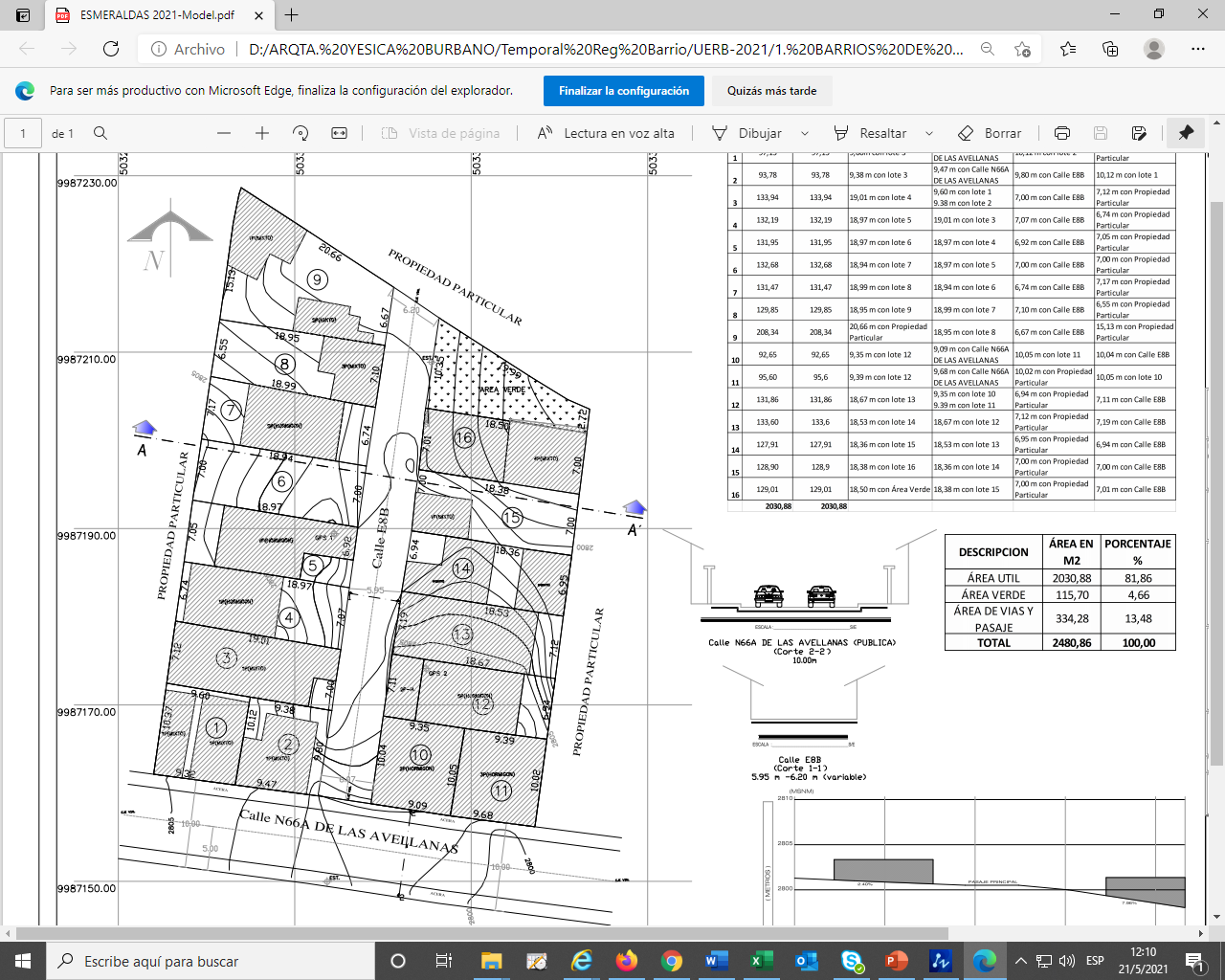 Área Verde
Calle E8B
LEYENDA
MACROLOTE
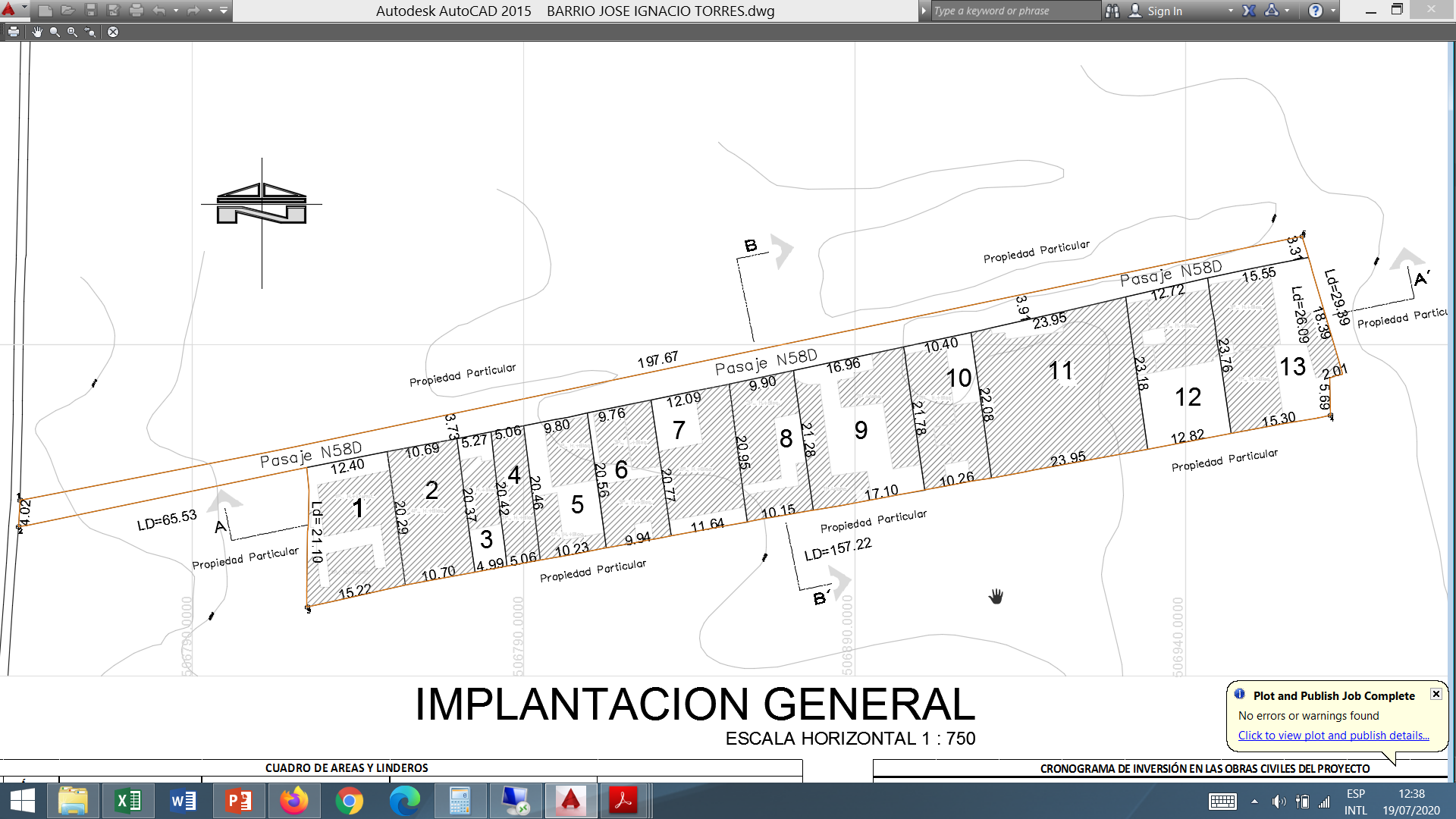 CONSTRUCCIONES
VIA
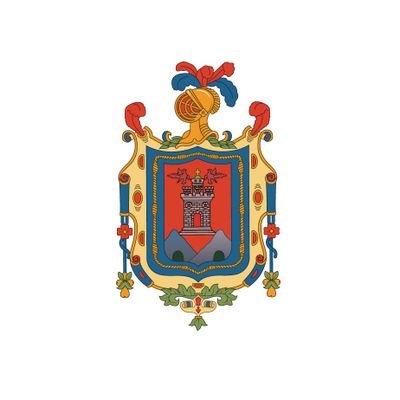 ÀREA VERDE
#RegulaTu Barrio
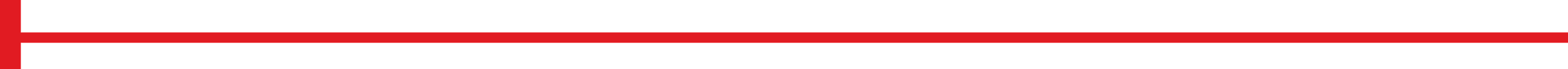 ASENTAMIENTO HUMANO DE HECHO Y CONSOLIDADO DE INTERÉS SOCIAL DENOMINADO BARRIO COMITÉ PRO MEJORAS DEL BARRIO “ESMERALDAS”
ADMINISTRACIÓN  ZONAL:  LA DELICIA -  PARROQUIA: COMITÉ DEL PUEBLO
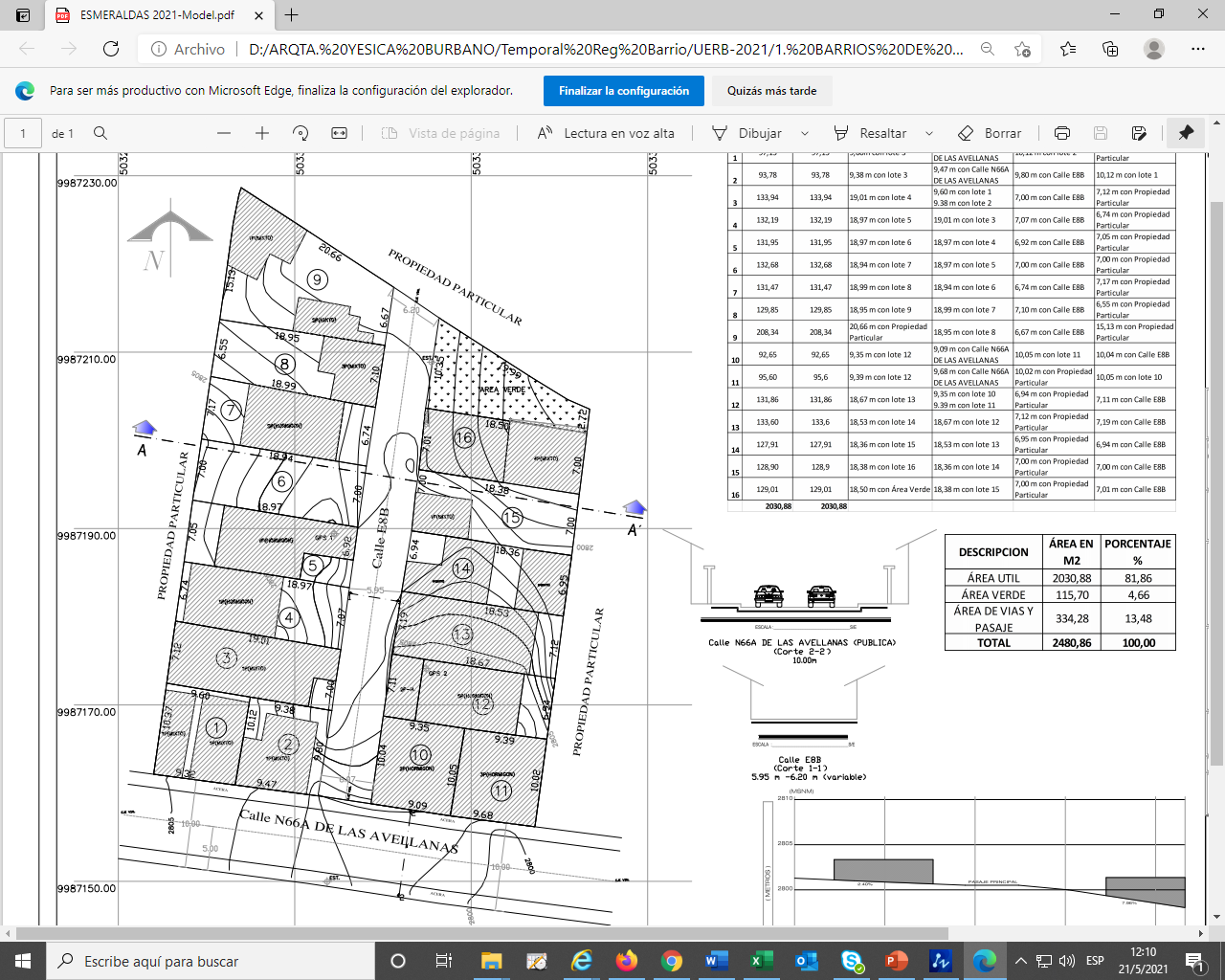 LOTES POR EXCEPCIÓN:
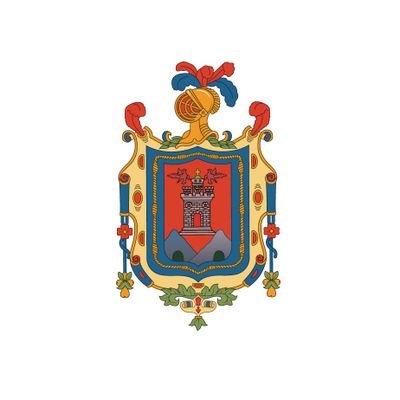 #RegulaTu Barrio
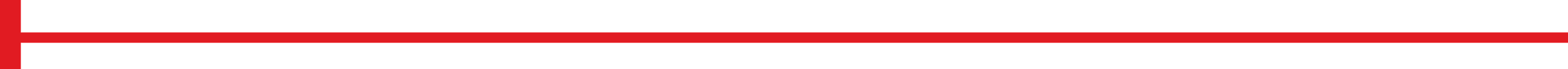 ASENTAMIENTO HUMANO DE HECHO Y CONSOLIDADO DE INTERÉS SOCIAL DENOMINADO BARRIO COMITÉ PRO MEJORAS DEL BARRIO “ESMERALDAS”
ADMINISTRACIÓN  ZONAL:  LA DELICIA -  PARROQUIA: COMITÉ DEL PUEBLO
PLAN METROPOLITANO DE ORDENAMIENTO TERRITORIAL/ PMDOT
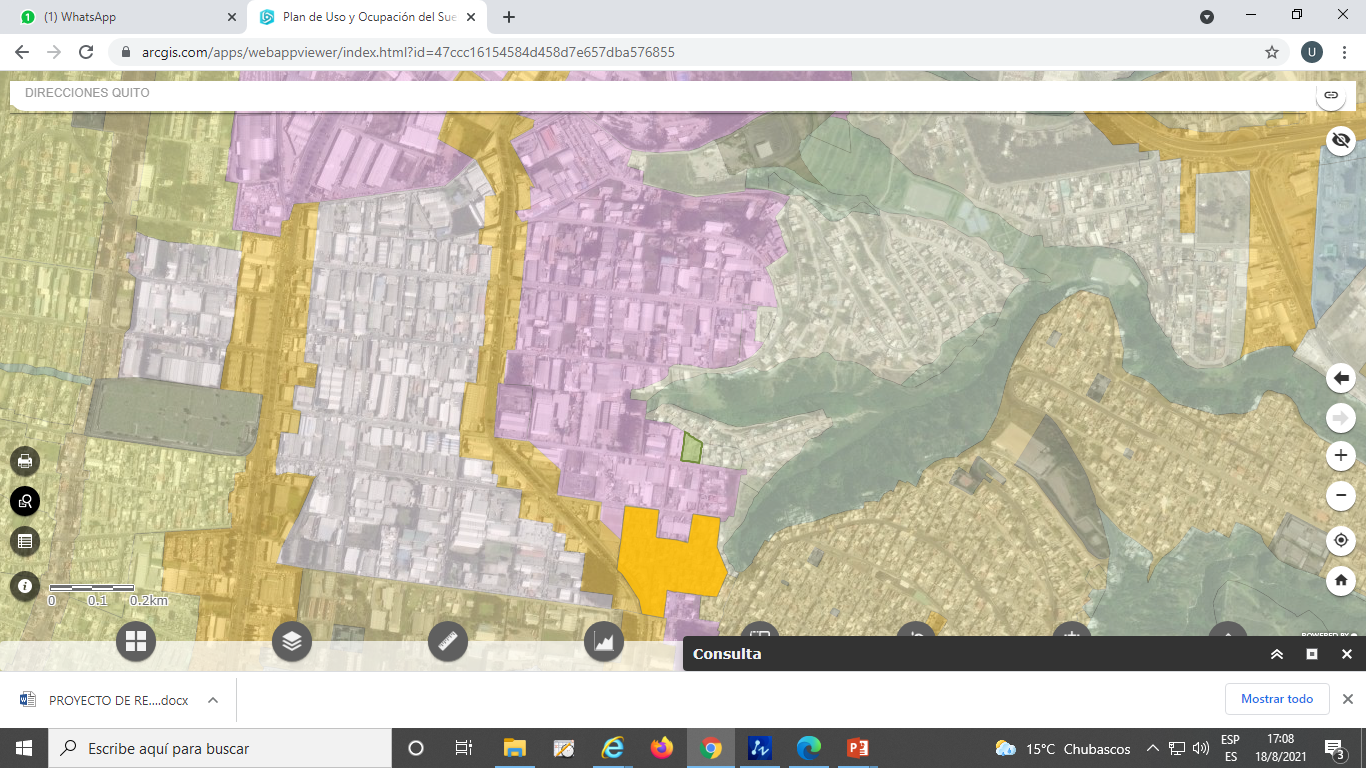 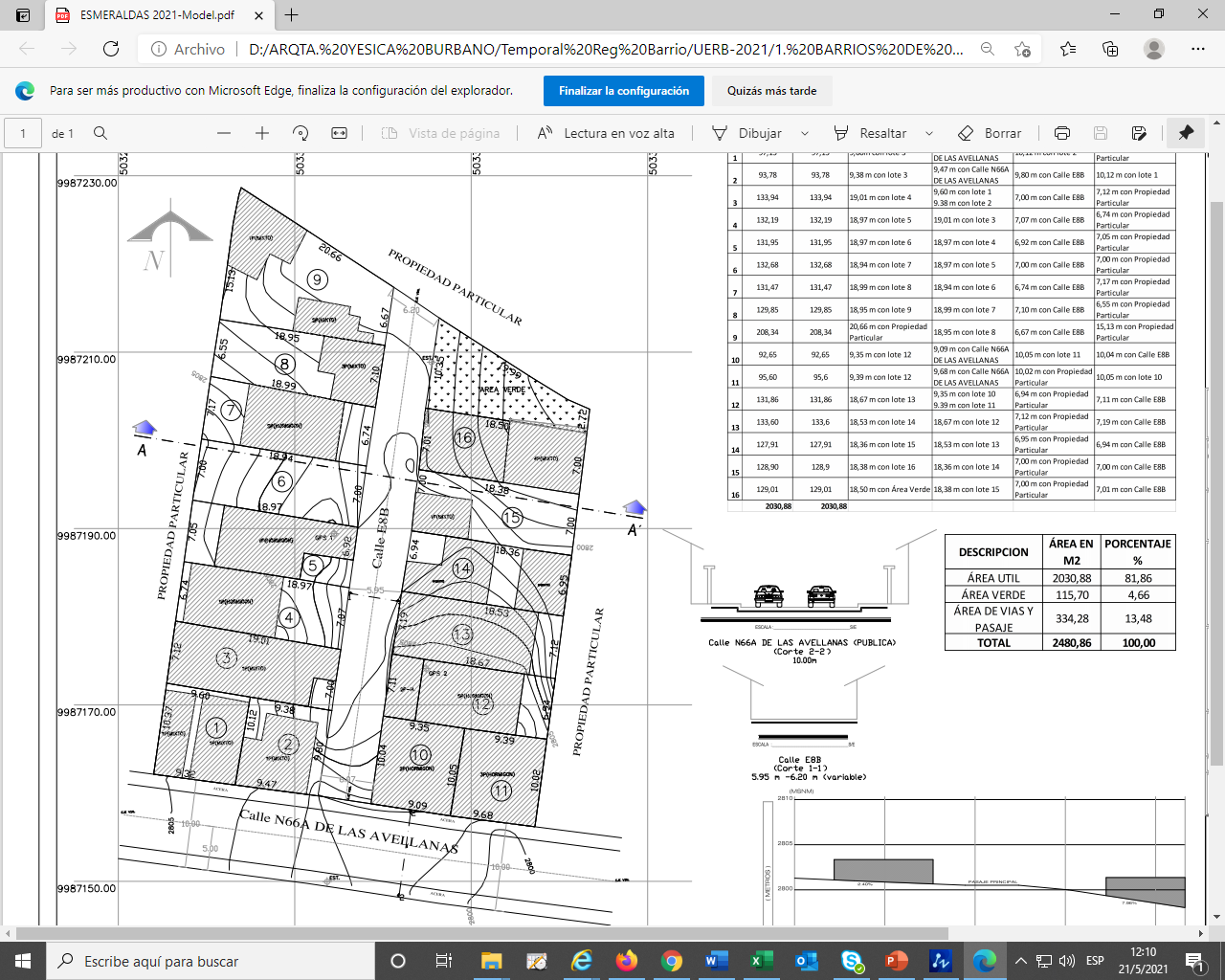 AHHYC
 ESMERALDAS
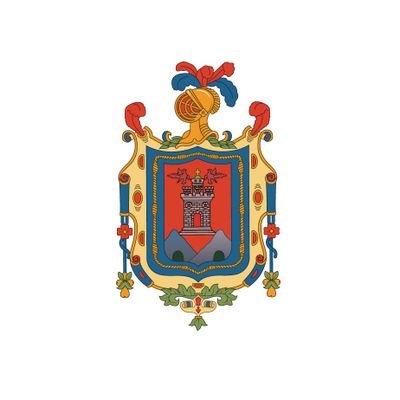 #RegulaTu Barrio
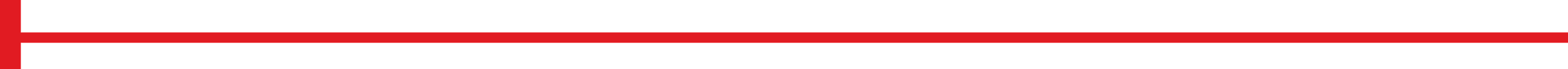